Тема урока:
Звук [и], буквы И, и
Колотова М.В.
учитель начальных классов
ГБОУ лицея №344
 Невского района Санкт – Петербурга
1                            3.


2.                           4.

              5.
План урока
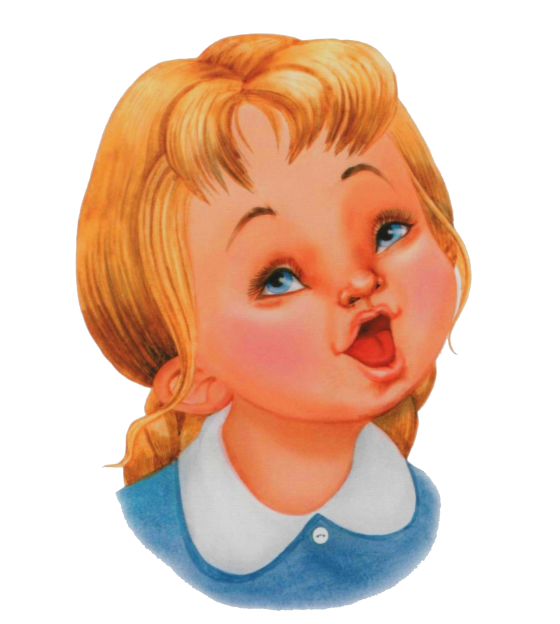 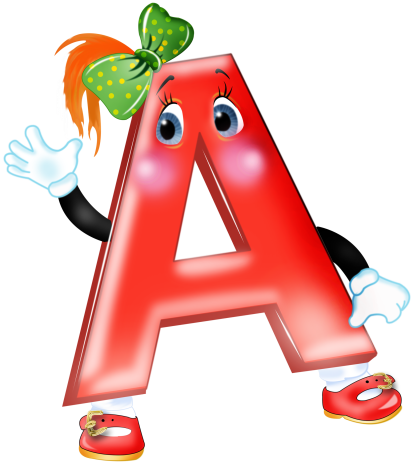 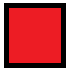 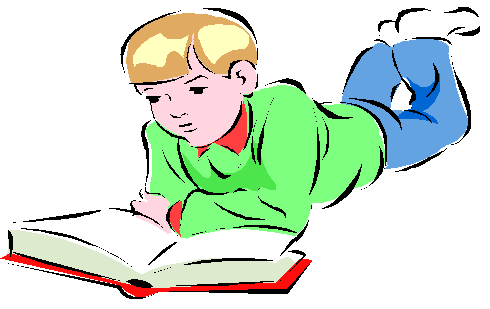 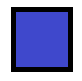 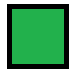 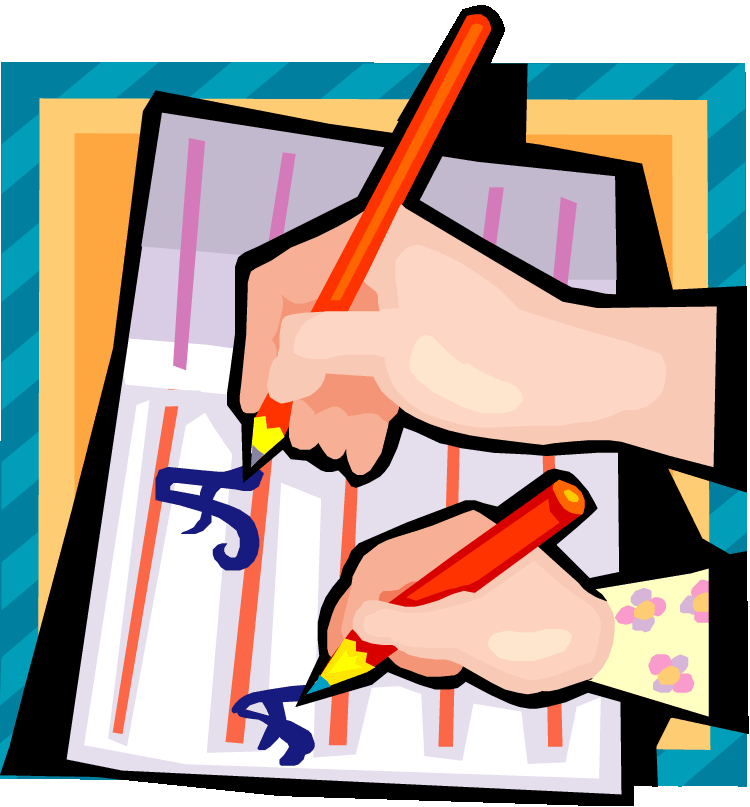 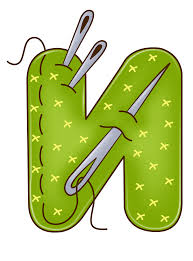 Слово одно, а значение разное.
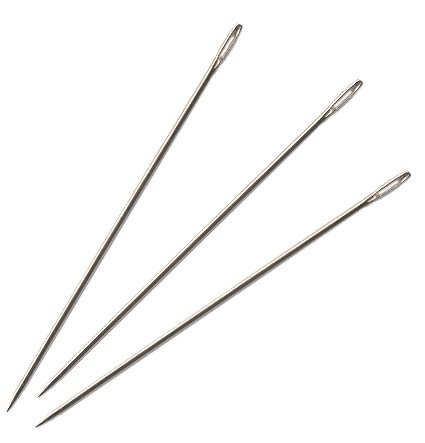 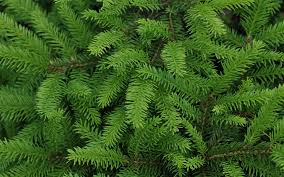 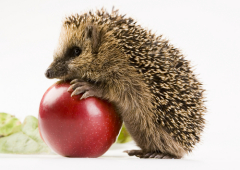 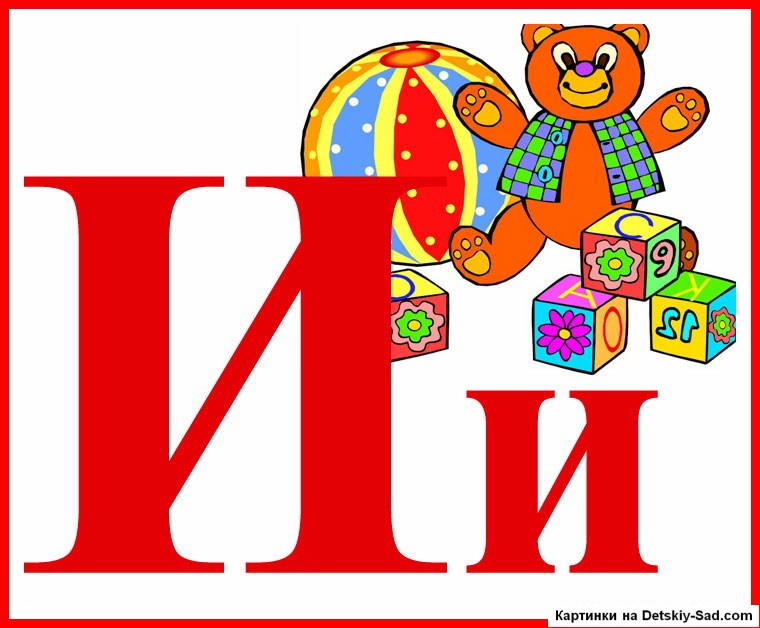 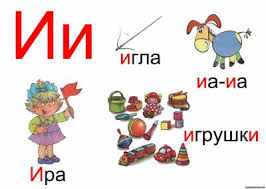 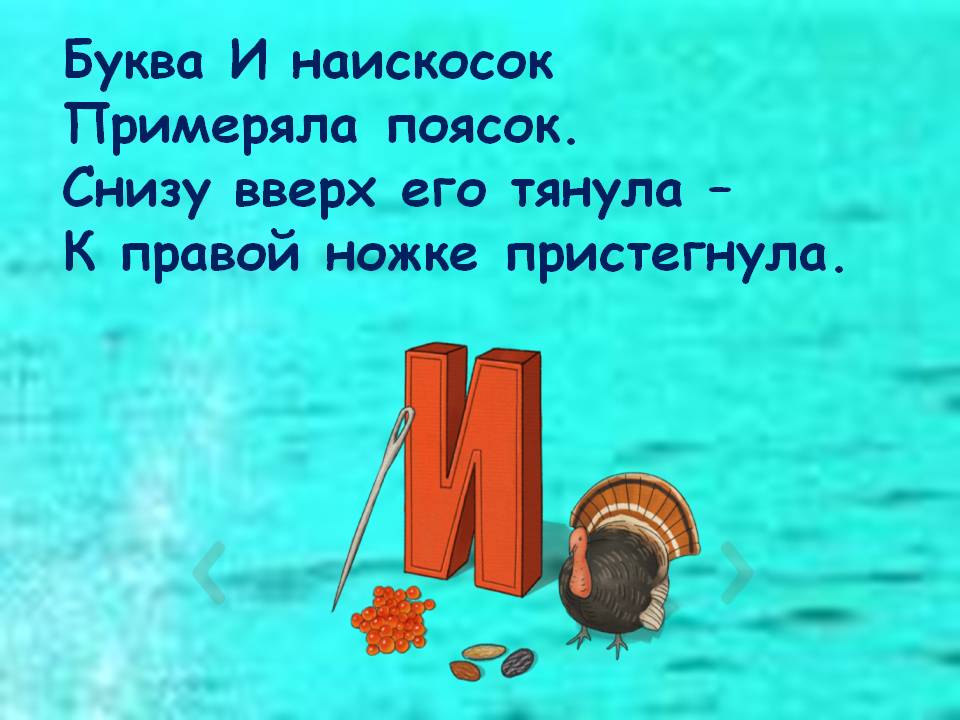 Молоток я раздобыл,
Из дощечек букву сбил.
Сколько здесь дощечек?
- Три!
- А какая буква?
- И!
                  Е. Тарлапан
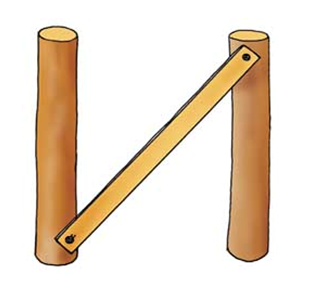 И – а      И – о      И – и         А – и      О – и      А – а
А –и       О – а      И – о         О – о      И – и      А – о


И. И. И.                        И? И? И?
И! И! И!                        И –и – и !
Дело учит, дело мучит, дело кормит.
Нет друга – ищи,
а нашёл –береги.
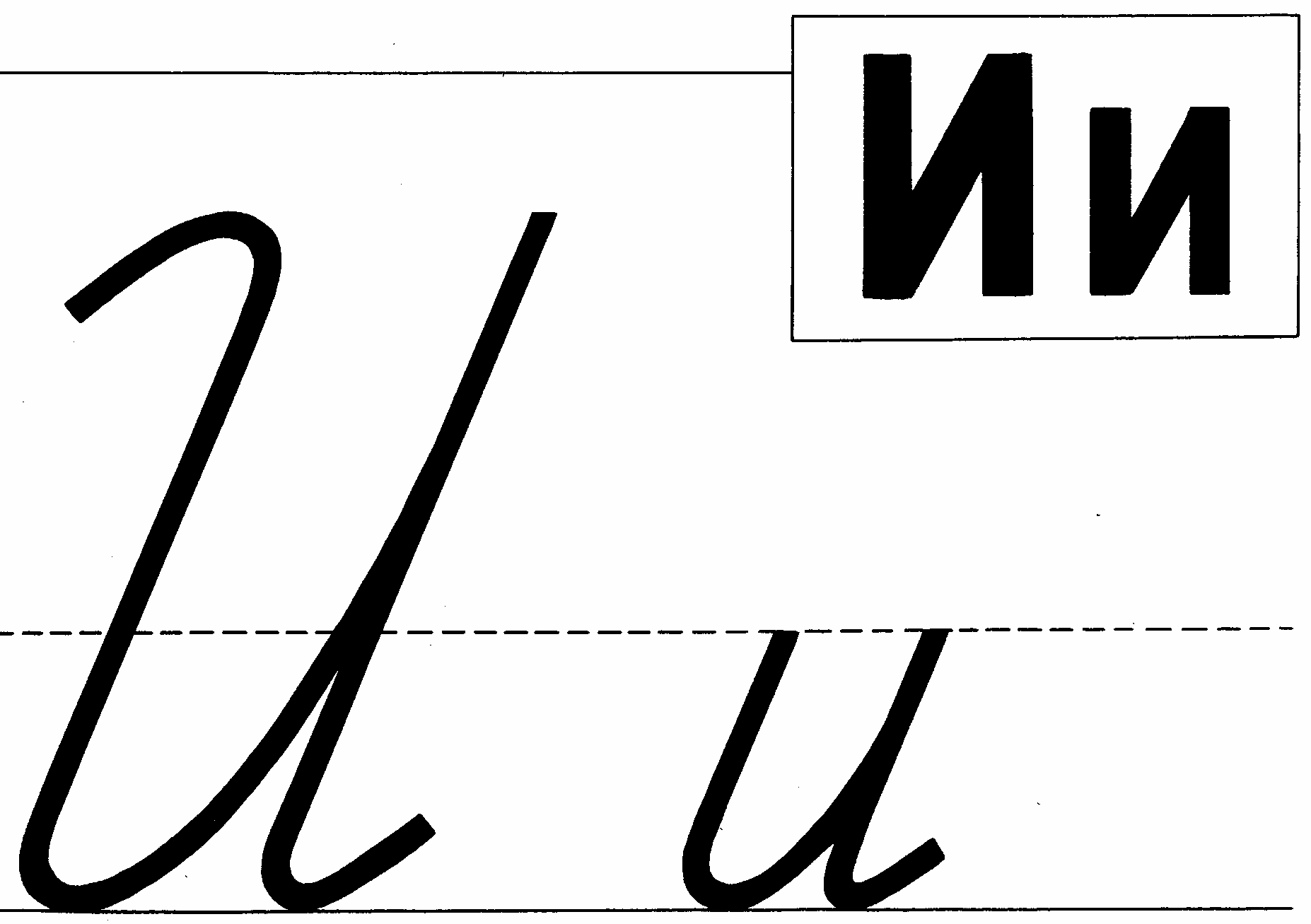 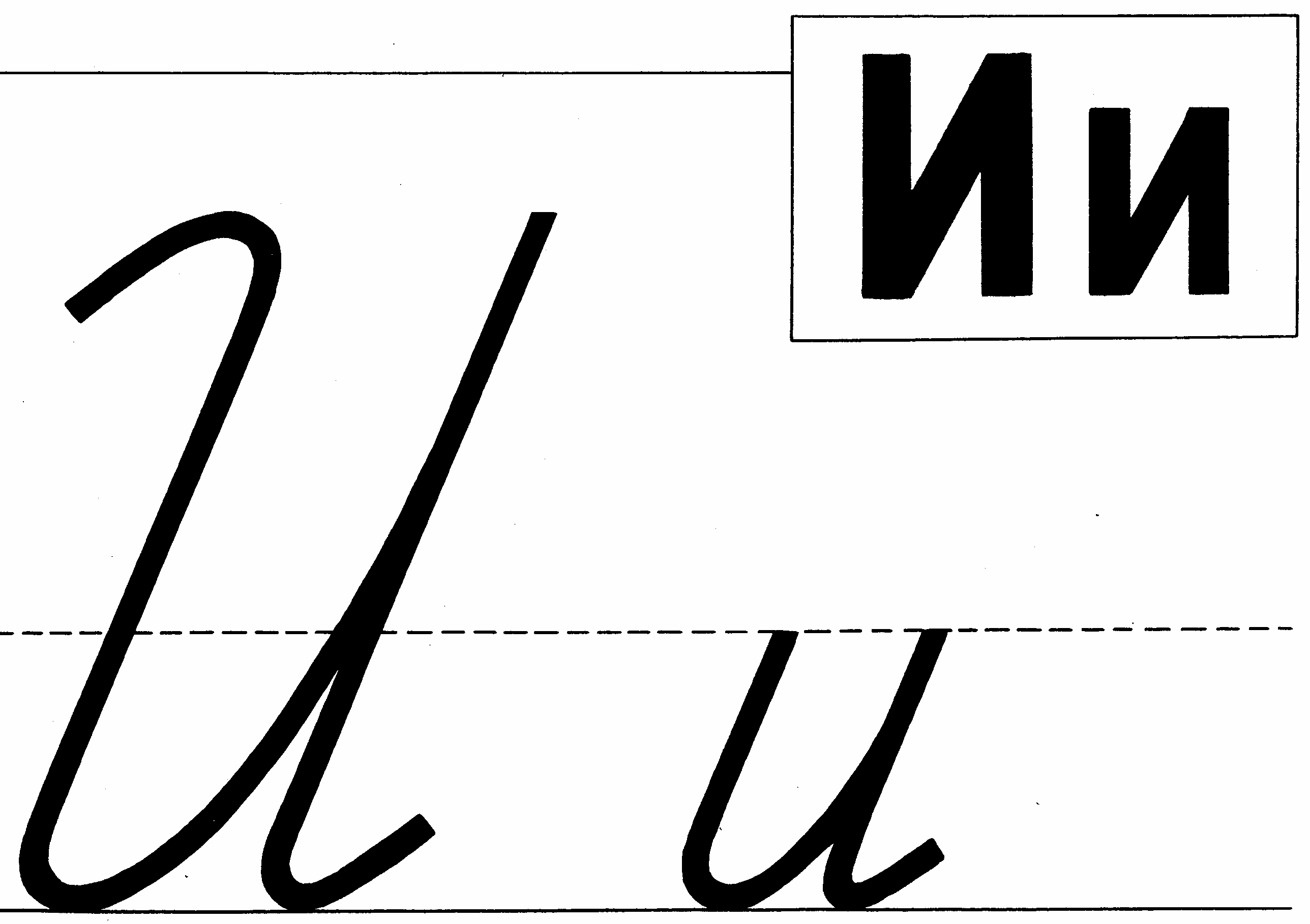 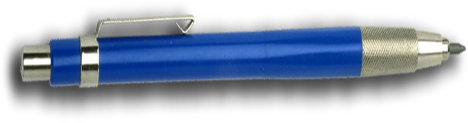 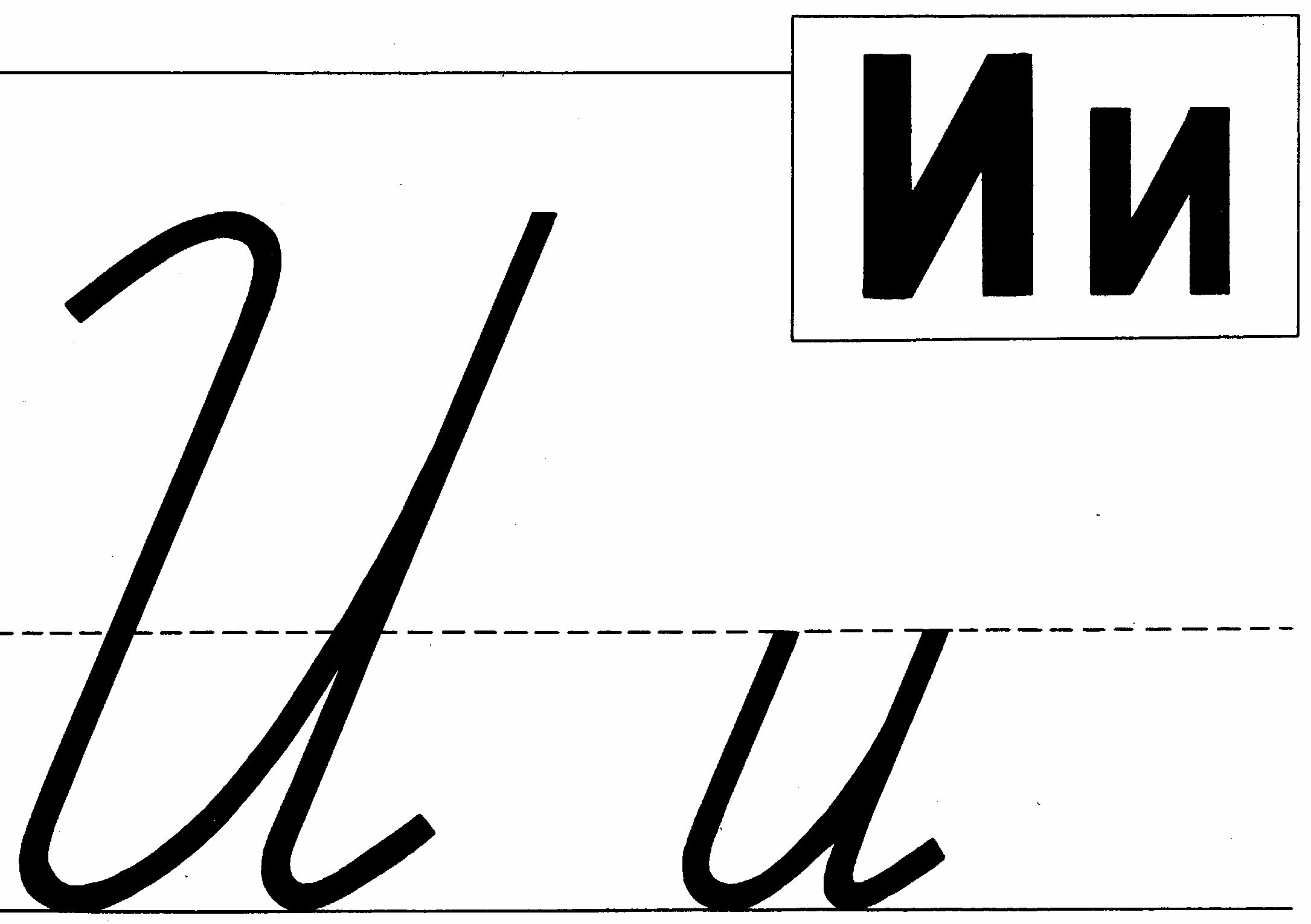 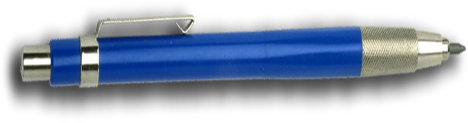 Используемые материалы:
1. Голованов Ф.Г. Демонстрационные карточки печатных и письменных букв. М., Просвещение, 1971 г.
2. http://www.lenagold.ru/fon/clipart/k/kar/karanda16.png  (картинка с изображением ручки)

3. www.it-n.ru/communities.aspx?cat_no=5025&lib_no=23224&tmpl=lib 
(шаблон с изображением школьной доски)

4. Азбука. 1 класс Учебник для общеобразоват. Учреждений [В, Г, Горецкий, В. А. Кирюшкин, Л. А. Виноградская, М. В. Бойкина]. 4-е изд. – М. : Просвещение, 2013.
Завершить показ